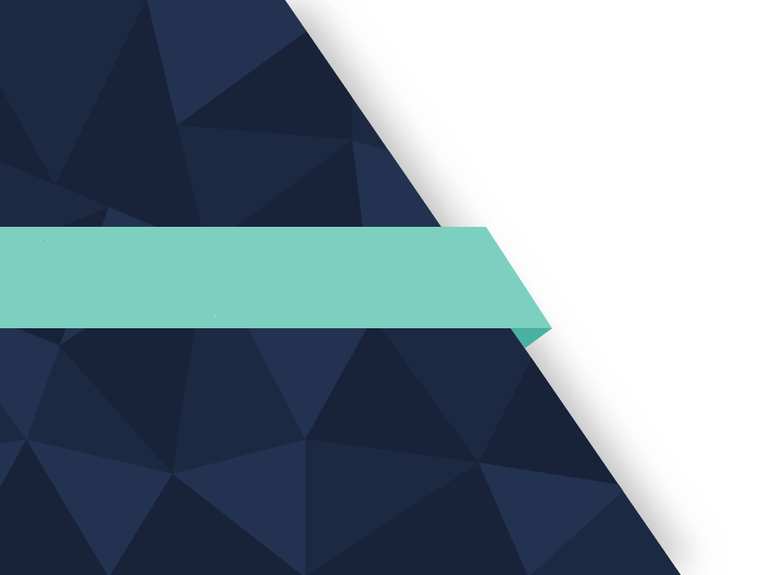 University of Basra
College of Nursing
Health  Sociology for Nursing
Nurse-Client Relationships
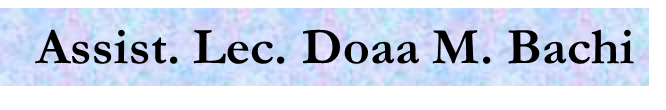 Objectives:
1. To define The Nurse-Client Relationship
2. To Identify The Components Of The Nurse-client Relationship
3. To Identify characteristics  of professional (nurse-client)  relationships.
4. To Differentiate  between social and professional relationship
The Nurse-Client Relationship
The nurse-client relationship is professional and therapeutic. It ensures the client’s needs    are first and foremost. 
   It exists to meet the needs of the client, not the needs of the nurse. 
   It is always the nurse who is responsible for establishing and maintaining boundaries with clients, regardless of how the patient behaves.
The Components Of The Nurse-client Relationship
There are five components of the nurse-client relationship:
 Trust, 
Respect, 
Professional Intimacy, 
Empathy And 
Power.
1. Trust: Trust is critical in the nurse-client relationship because the client is in a vulnerable position.
2. Respect: Respect is the recognition of the inherent dignity, worth and uniqueness of every individual, regardless of socio-economic status, personal attributes and the nature of the health problem.
3. Professional intimacy :Professional intimacy is inherent in the type of care and services that nurses provide. 
   It may relate to the physical activities, such as bathing, that nurses perform for, and with, the client that creates closeness. Professional intimacy can also involve psychological, spiritual and social elements that are identified in the plan of care.
4. Empathy: Empathy is the expression of understanding, validating and resonating with the meaning that the health care experience holds for the client. 
    In nursing, empathy includes appropriate emotional distance from the client to ensure objectivity and an appropriate professional response.
What this pictures means?
5.  Power. The nurse-client relationship is one of unequal power. Although the nurse may not immediately perceive it, the nurse has more power than the client. The nurse has more authority and influence in the health care system, specialized knowledge, access to privileged information, and the ability to advocate for the client and the client’s significant others. The appropriate use of power, in a caring manner, enables the nurse to partner with the client to meet the client’s needs. A misuse of power is considered abuse.
characteristics  of professional (nurse-client)  relationships
1.Regulated by a code of ethics and    professional standards.
2- Nurse is paid to provide care  to client.
3- Time-limited for the   length of the client’s need for    nursing care.
4- Place defined and limited to where nursing care is provided.
5-Goal-directed to provide care to client.
6- Nurse provides care to client.
7- Nurse has more power due to authority, knowledge, influence and access to privilege  information about client
Phases of the nurse-patient relationship :
1- Initiation (orientation) phase : 
partners (nurse-patient) are strangers to each other.
2- Continuation (Active Working) phase 
Lowering of anxiety level, increased feeling of trust , however some patients may continue to test the nurse .
3- Termination concluding) phase 
 patient is almost cured , or at least integrated and ready  for discharge .
 sometimes problems of termination occur in the form of relapsing symptoms , regressive behavior and/ or feelings of rejection and depression .
Different between social and professional relationship :